ПАУКООБРАЗНЫЕ
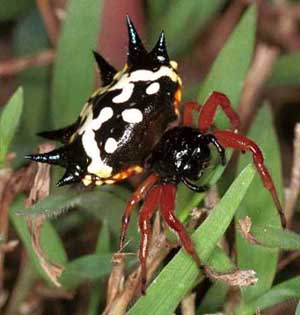 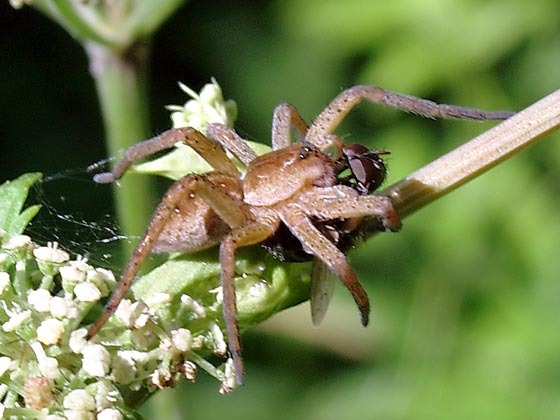 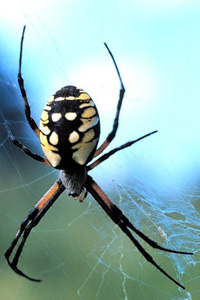 ЗАДАЧИ УРОКА
Познакомиться с характерными признаками класса паукообразных.
Изучить особенности строения паукообразных, связанные с жизнью на  суше.
 Расширить знания о многообразии пауков, их охране, а также роли в природе и жизни человека
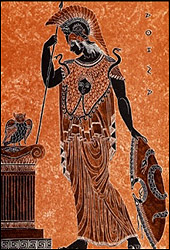 Лидийская вышивальщица и ткачиха Арахна
Богиня Афина Паллада
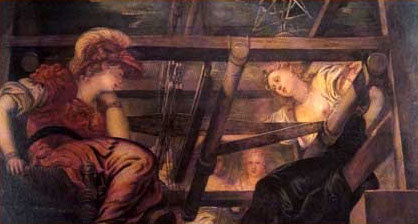 Состязание Афины и Арахны в ткаческом искусстве. 
     Гравюра.
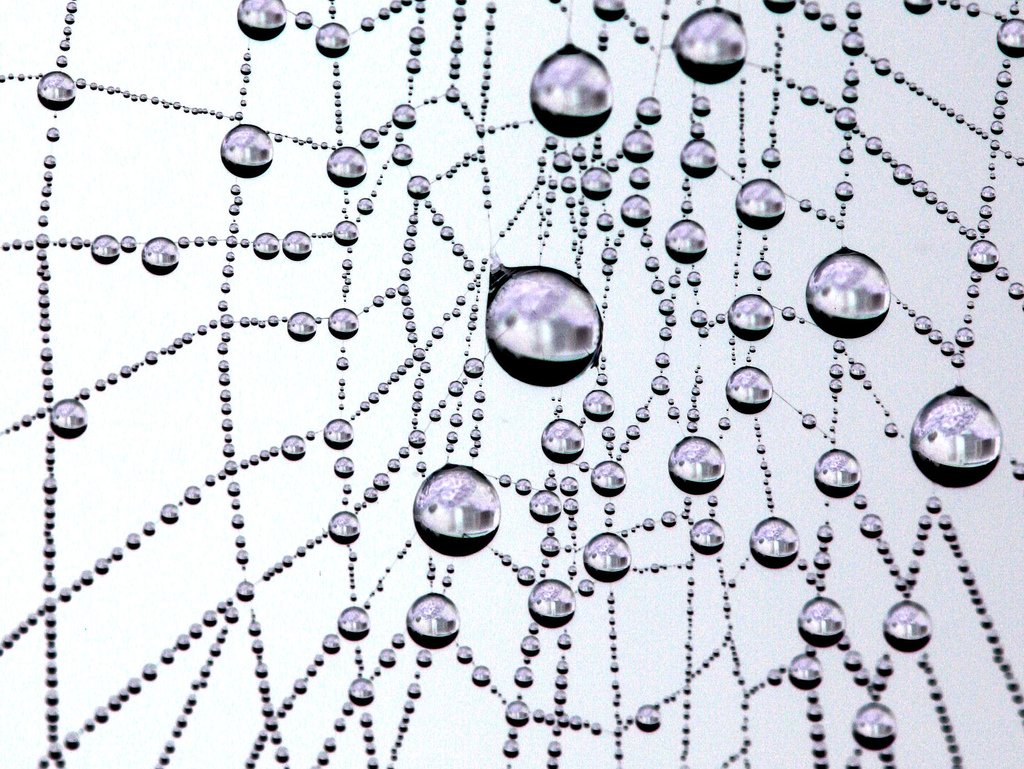 Арахна, превращающаяся в паука
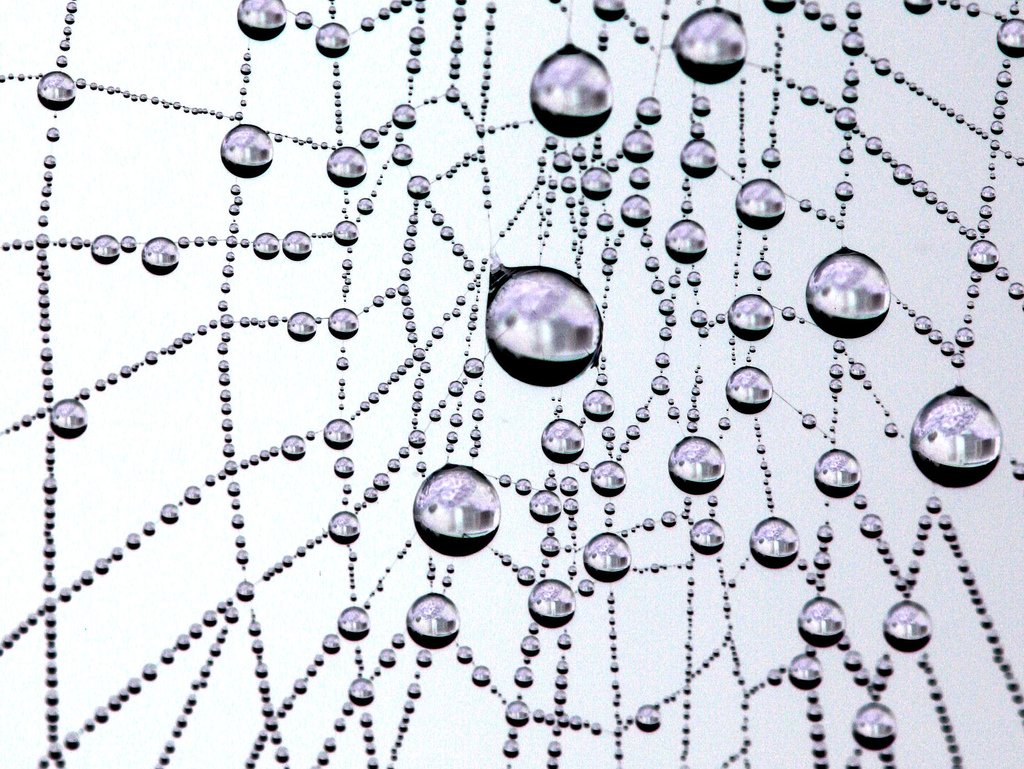 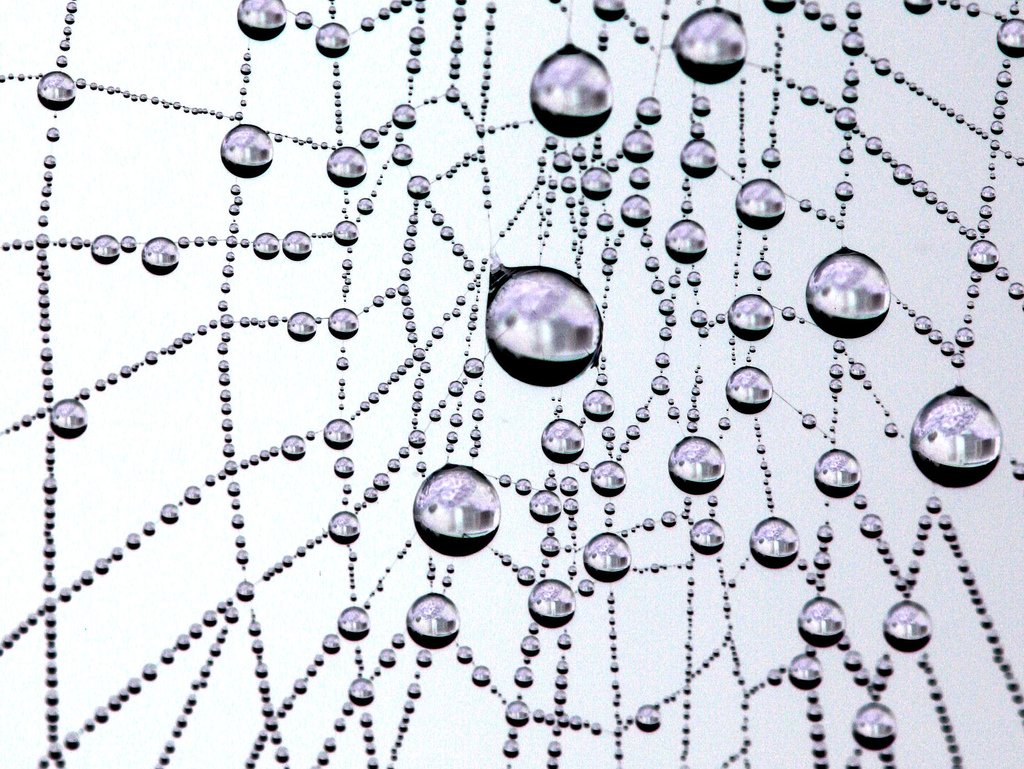 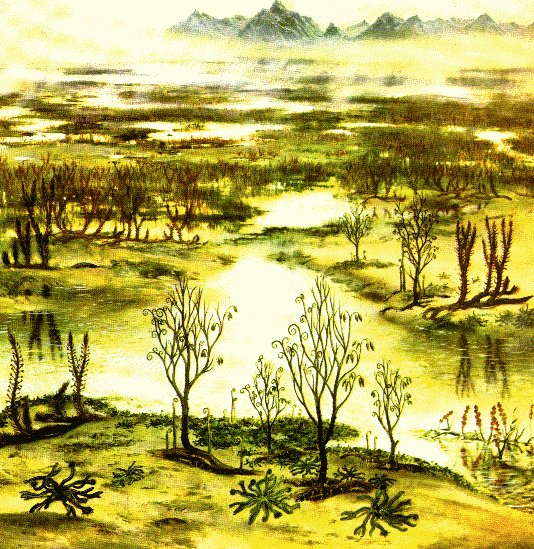 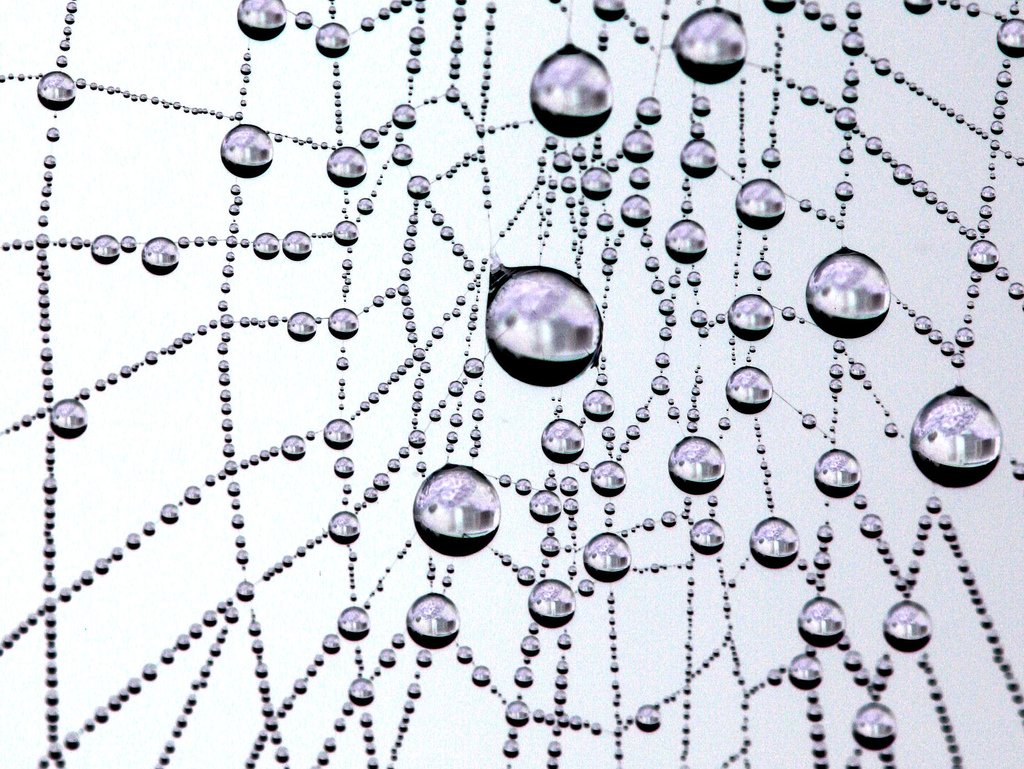 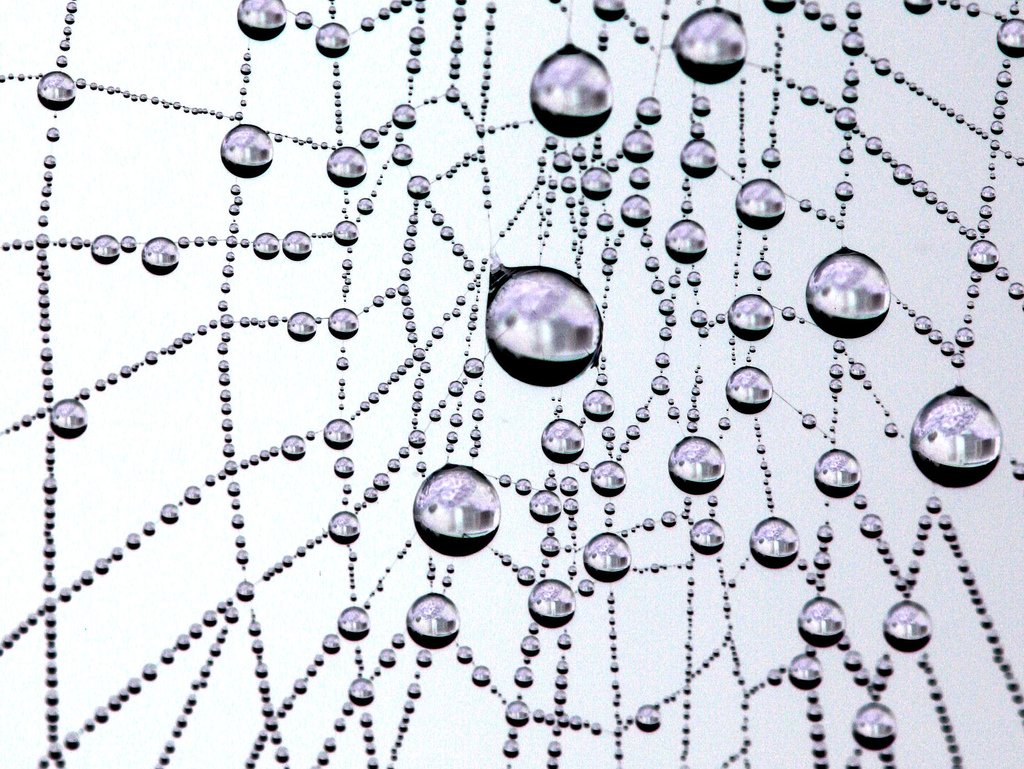 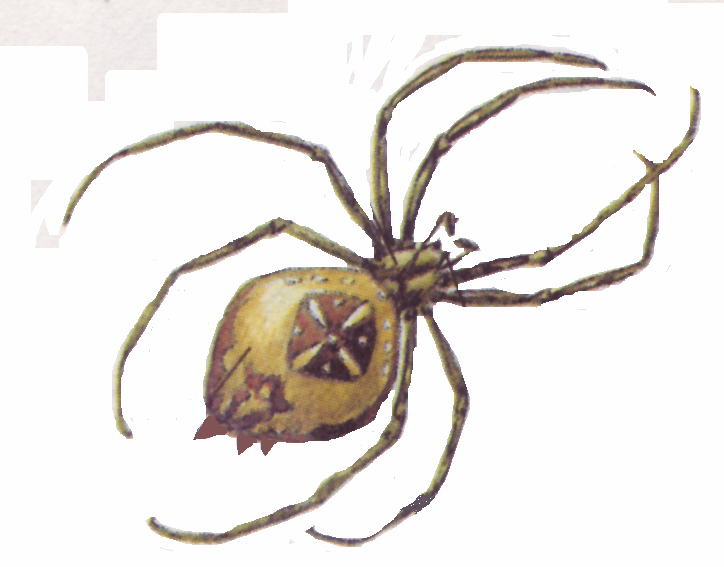 Глаз
Ногощупальце
Брюшко
Нога
Головогрудь
Паутинные бородавки
Внешнее строение паука
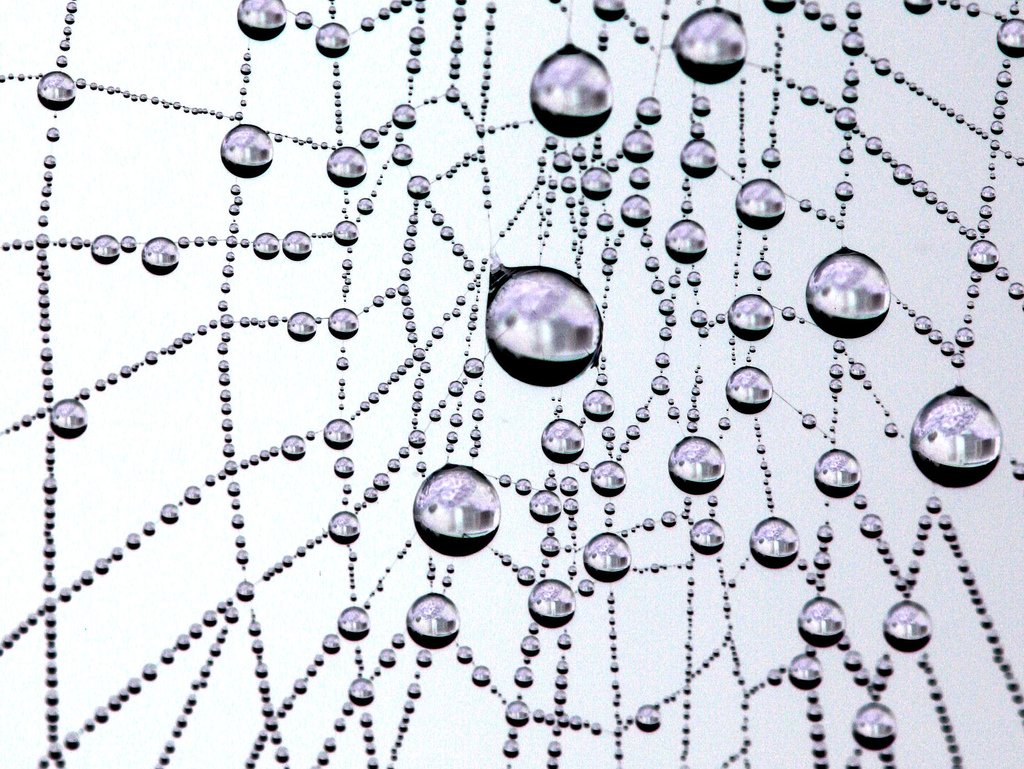 Извержение вулкана на острове Кракатау
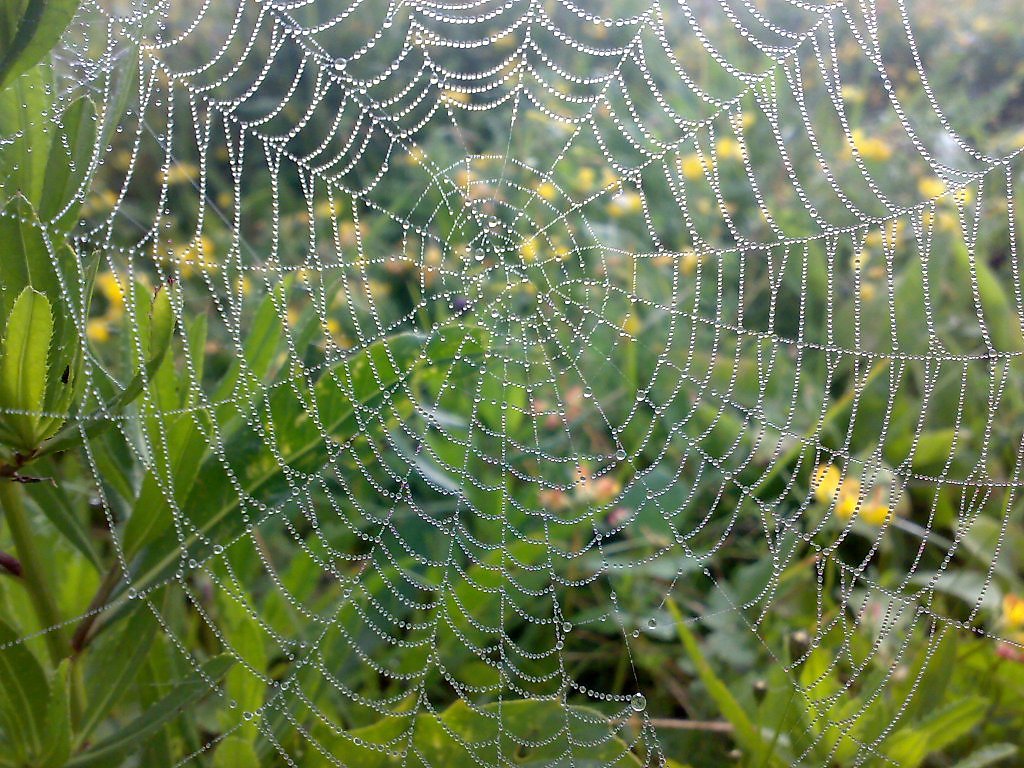 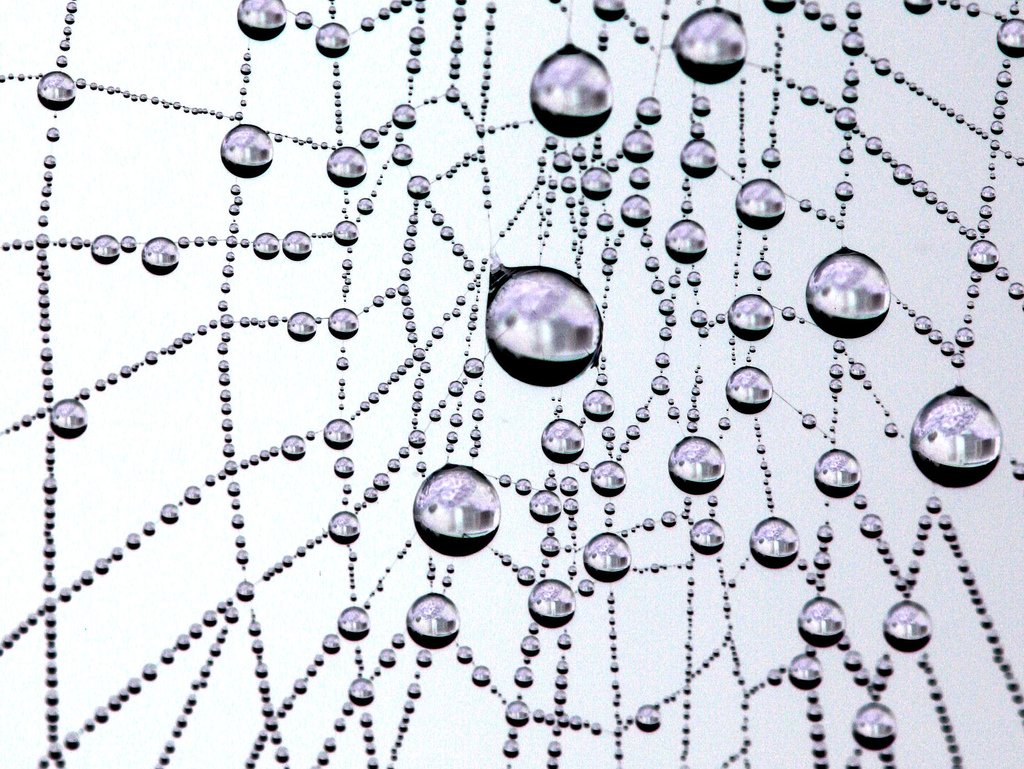 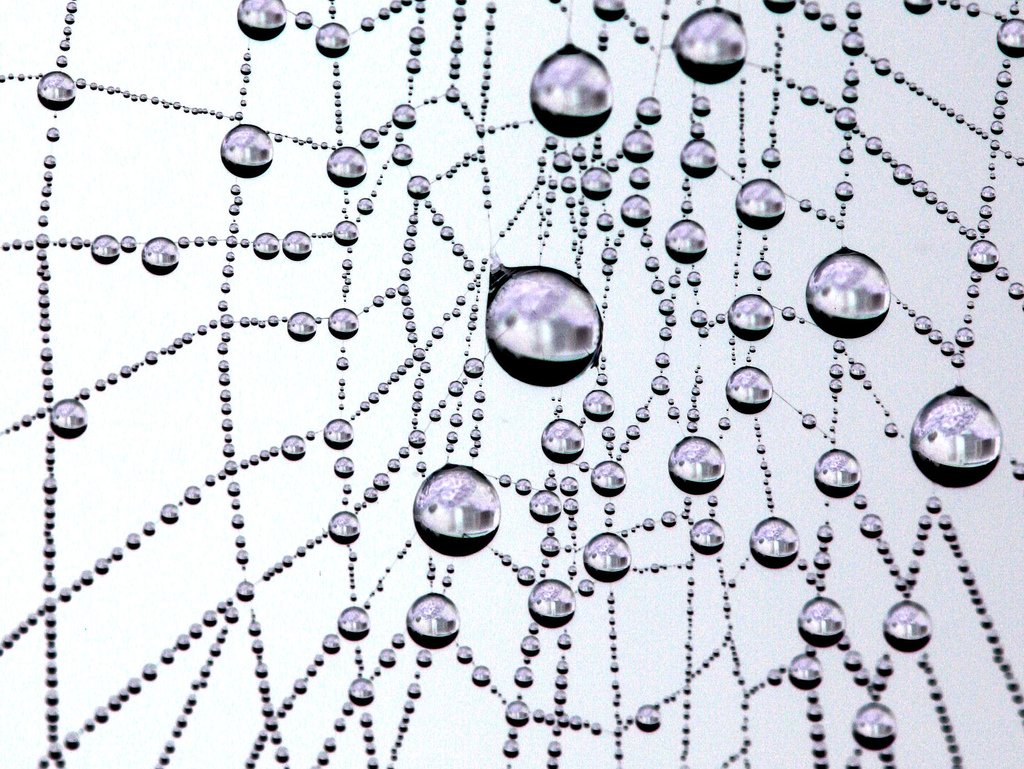 «Плетение пауком круговых сетей — спектакль,который можно смотреть, смотреть и смотреть».
                                                                                                                   Теодор Сэйвори
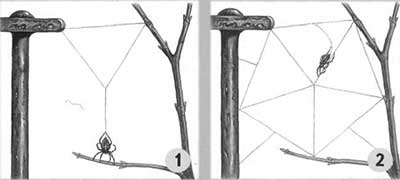 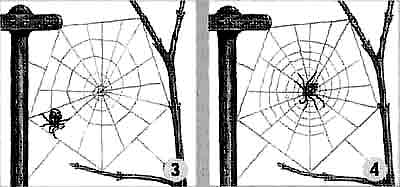 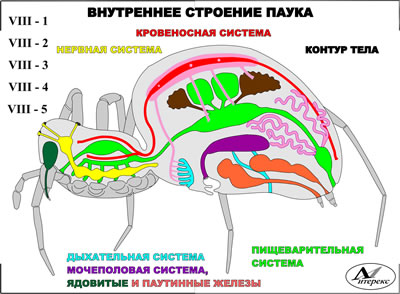 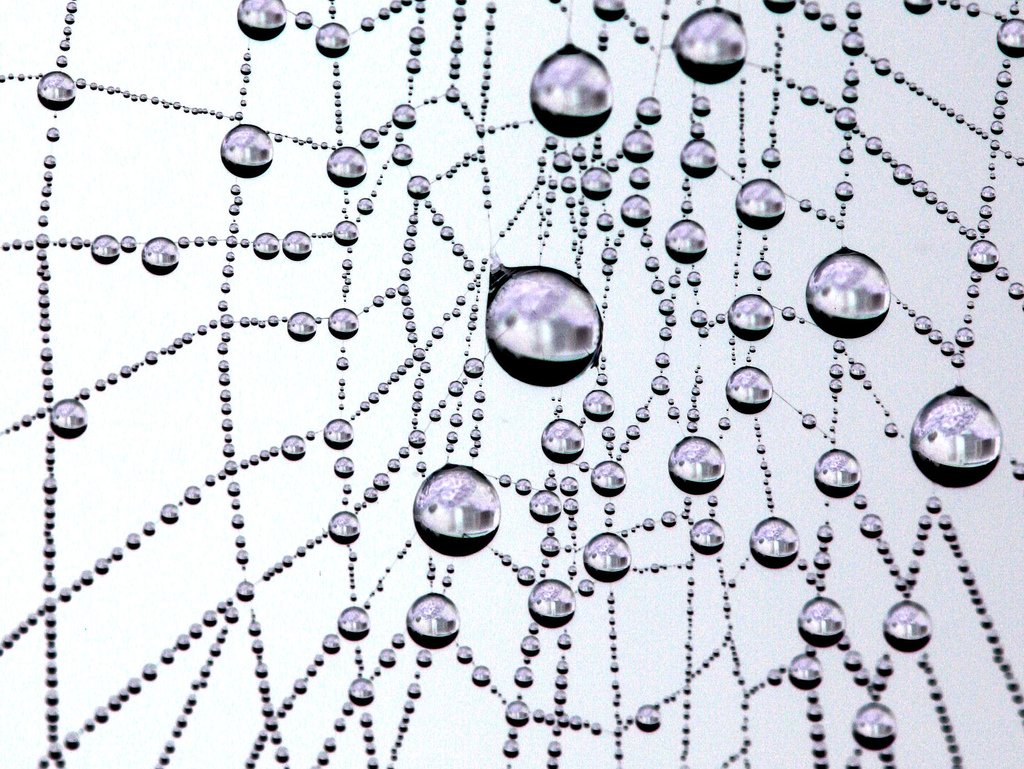 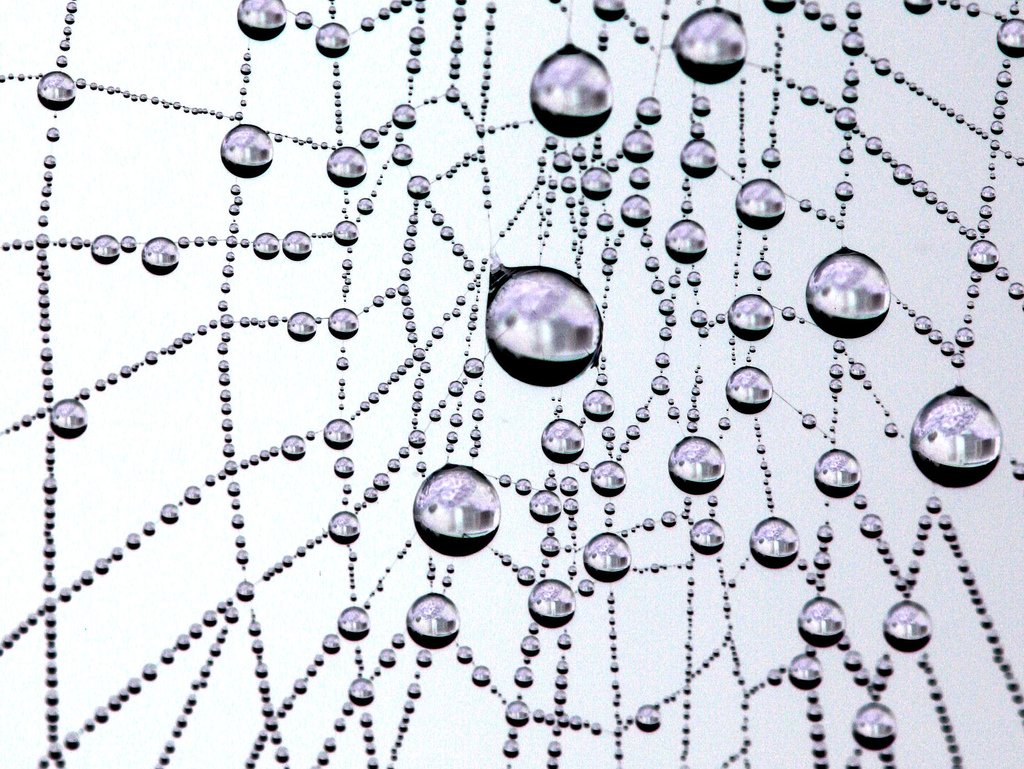 «Подруга-то, как правило, покрупнее будет, да к тому же — хищница! Да к тому же — подслеповатая! Сожрёт! Как пить дать — сожрёт! Не со зла, а со слепу. Надо бы как-то ей объяснить, что ты вроде бы не совсем на ужин пришел.»        (И.Акимушкин)
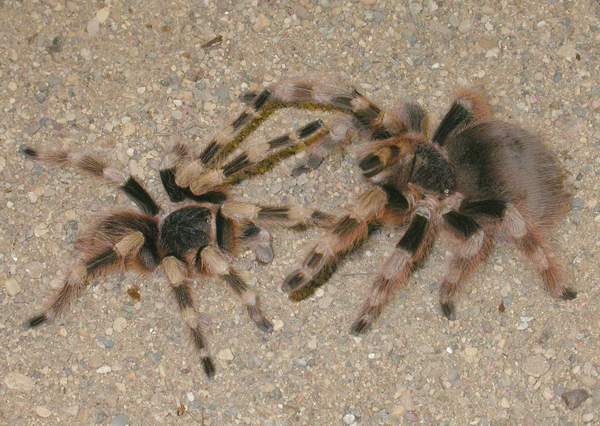 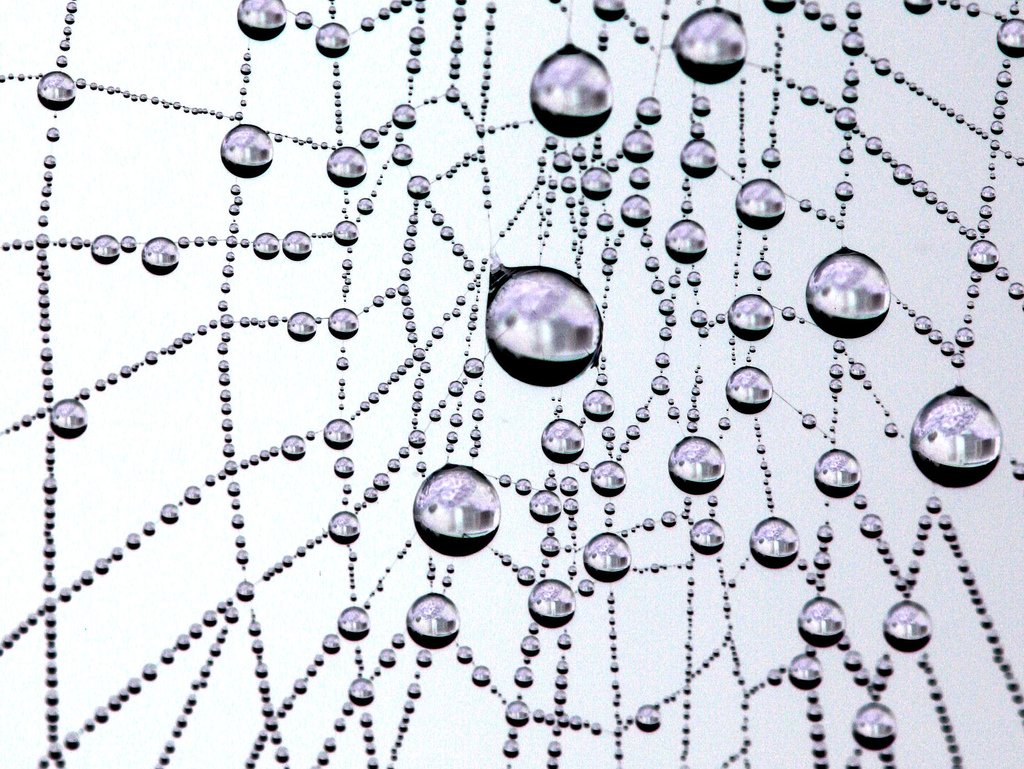 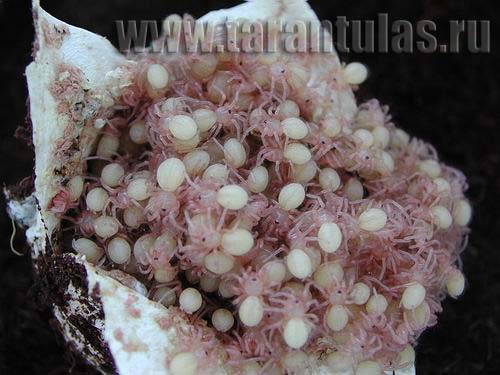 Выберите правильные утверждения и определите название паука.
1) тело пауков состоит из головогруди и нерасчлененного брюшка(К)
2) пауки дышат кислородом, растворенным в воде (О)
3) у паука несколько пар простых глазков (А)
4) ловчие сети пауки ткут ногочелюстями (М)
5) паутина может служить пауку средством защиты, передвижения, выведения и охраны потомства (Р)
6) все пауки дышат атмосферным воздухом (А)
7) переваривание пищи происходит в сосательном желудке паука (Н)
8)у  пауков  3 пары конечностей (В)
9) паукообразные – гермафродиты (Е)
10) кровеносная система – незамкнутая (К)
11)пауки имеют 4 пары ходильных ног (У)
12)органы выделения – мальпигиевы сосуды (Р)
13)пауки имеют две пары усиков (Н)
14)Органы дыхания пауков –трахеи и легкие (Т)
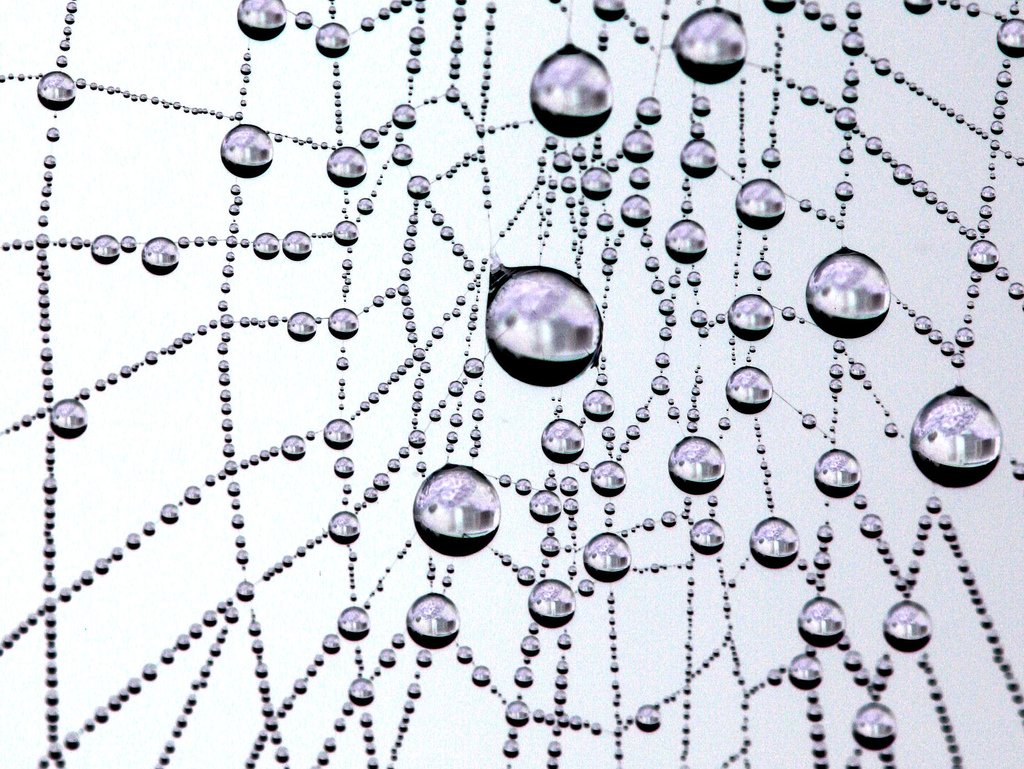 «
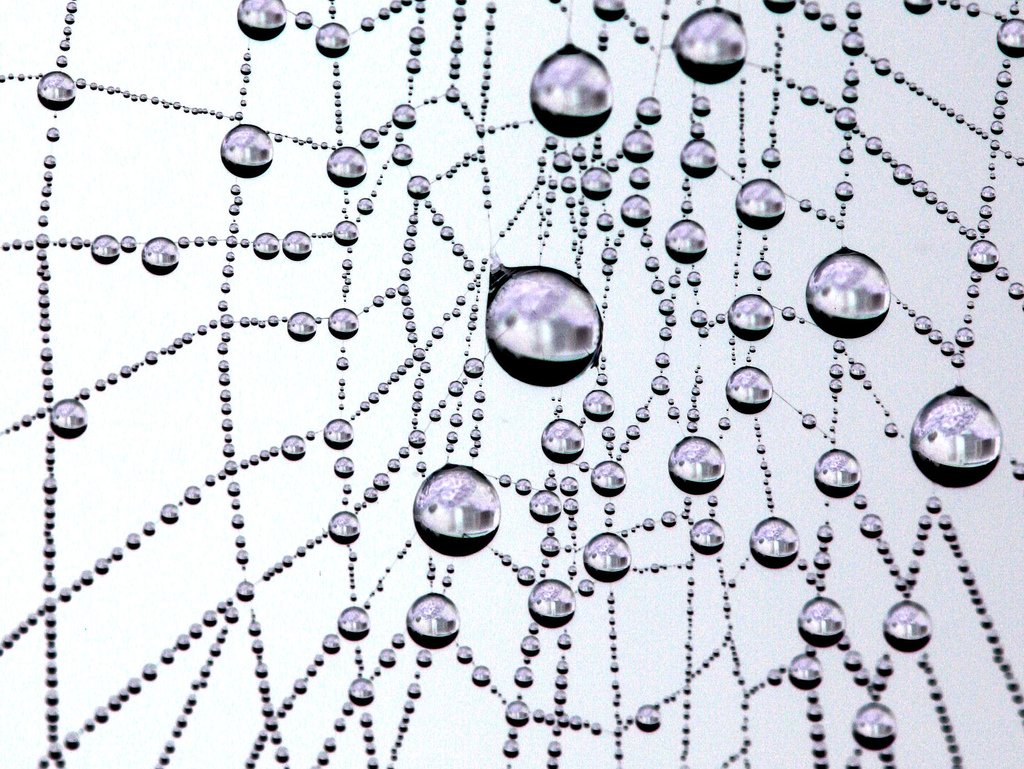 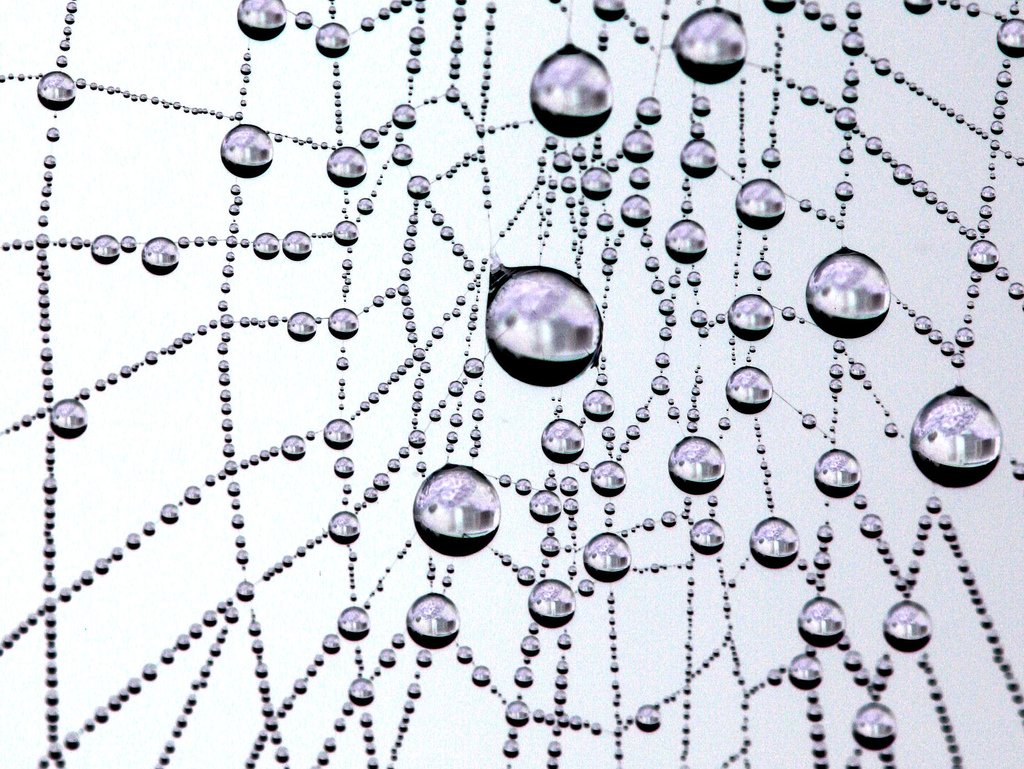 Задача. 
Пауки прожорливы: каждый в день может съесть столько, сколько весит сам. Основная их добыча – мухи. В лесу на каждом гектаре живет 5000 пауков. Если каждый паук от восхода до захода поймает хотя бы две мухи (это уж наверняка!), то сколько же этих окаянных насекомых гибнет каждые сутки? Давайте подсчитаем.
«
Что вы можете сказать о  пользе пауков?
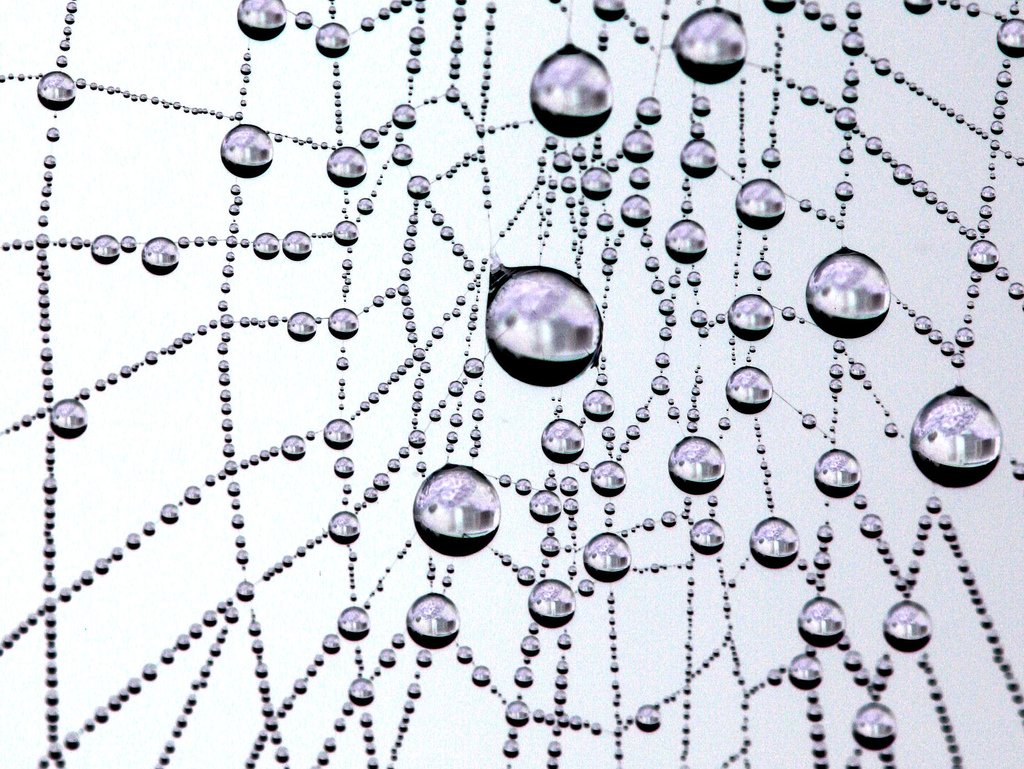 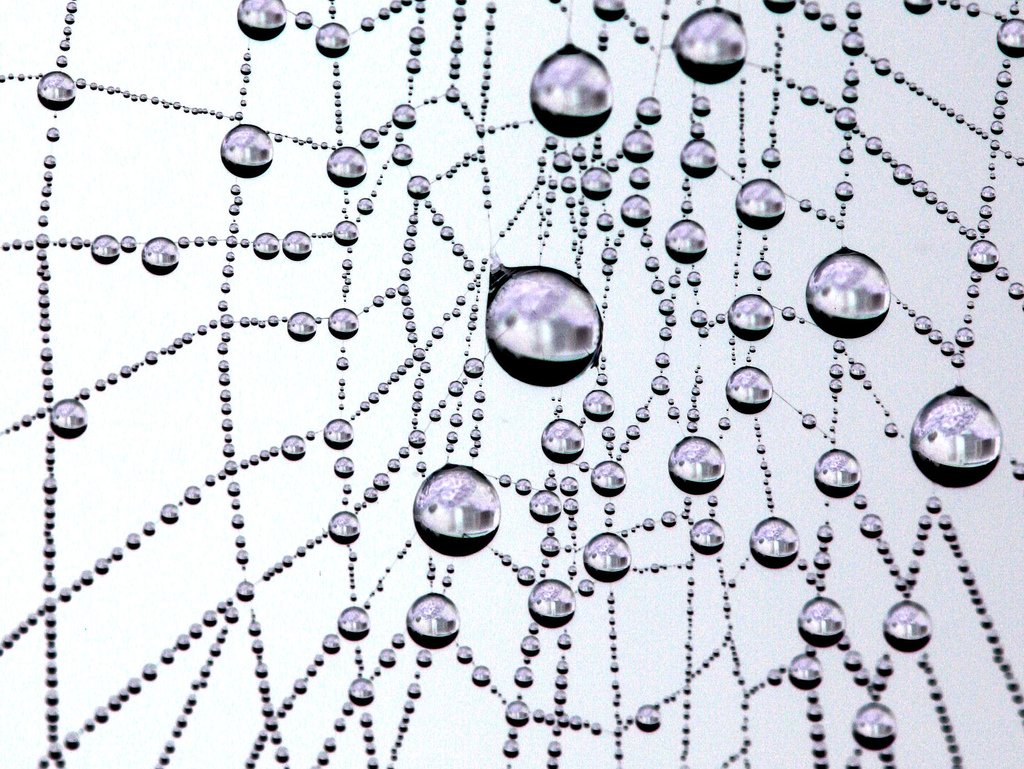 Правила составления синквейна
1. В первой строчке тема называется одним словом (обычно существительным).
2. Вторая строчка – это описание темы в двух словах (двумя прилагательными).
3. Третья строчка – это описание действия в рамках этой темы тремя словами.
4. Четвертая строка – это фраза из четырех слов, показывающая отношение к теме.
5. Последняя строка – это синоним из одного слова, который повторяет суть темы.
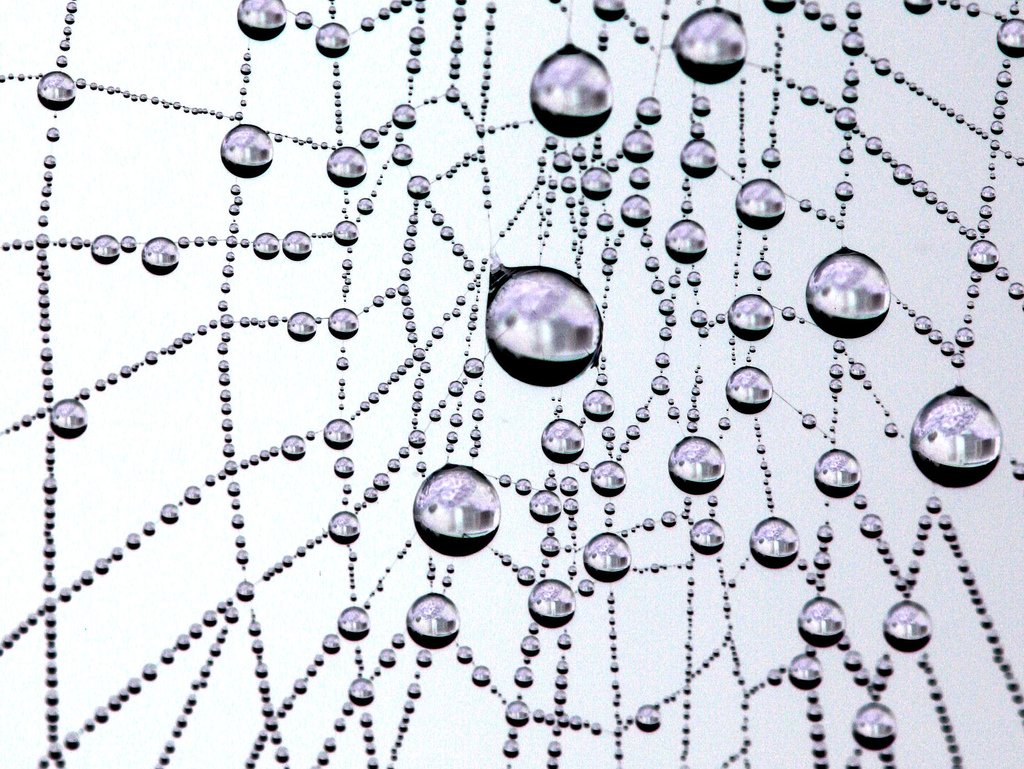 Синквейн
Пауки
Страшные, ядовитые
Плетут, ловят, кусают
Пауки – наземные хищники.
Арахниды.
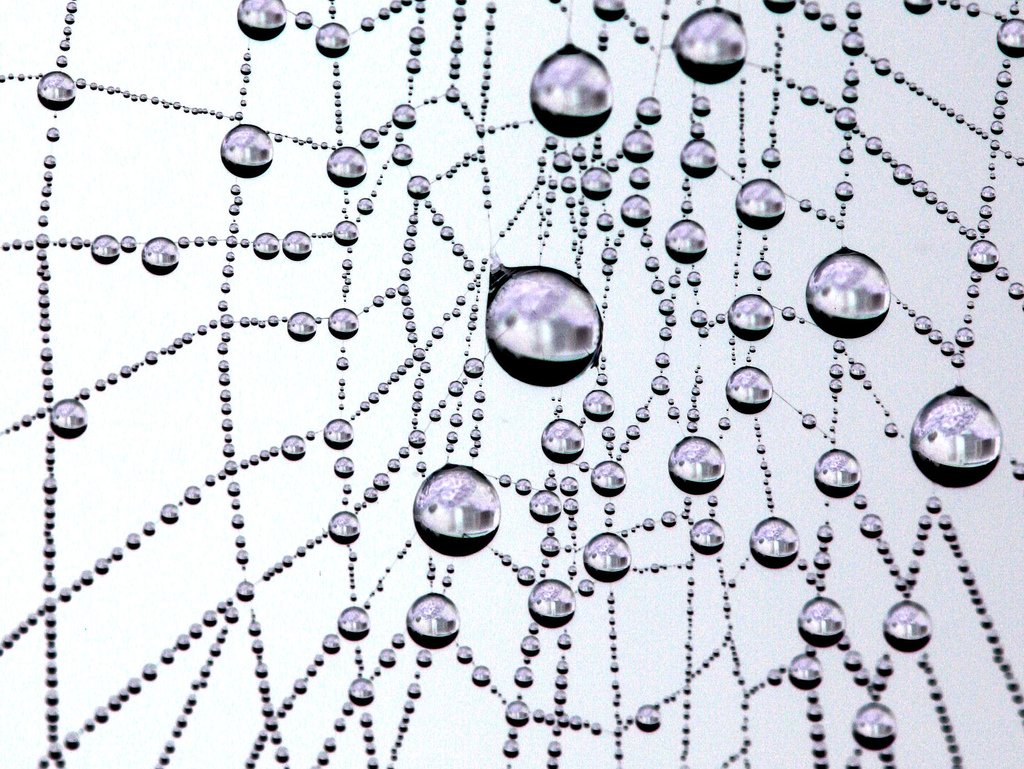 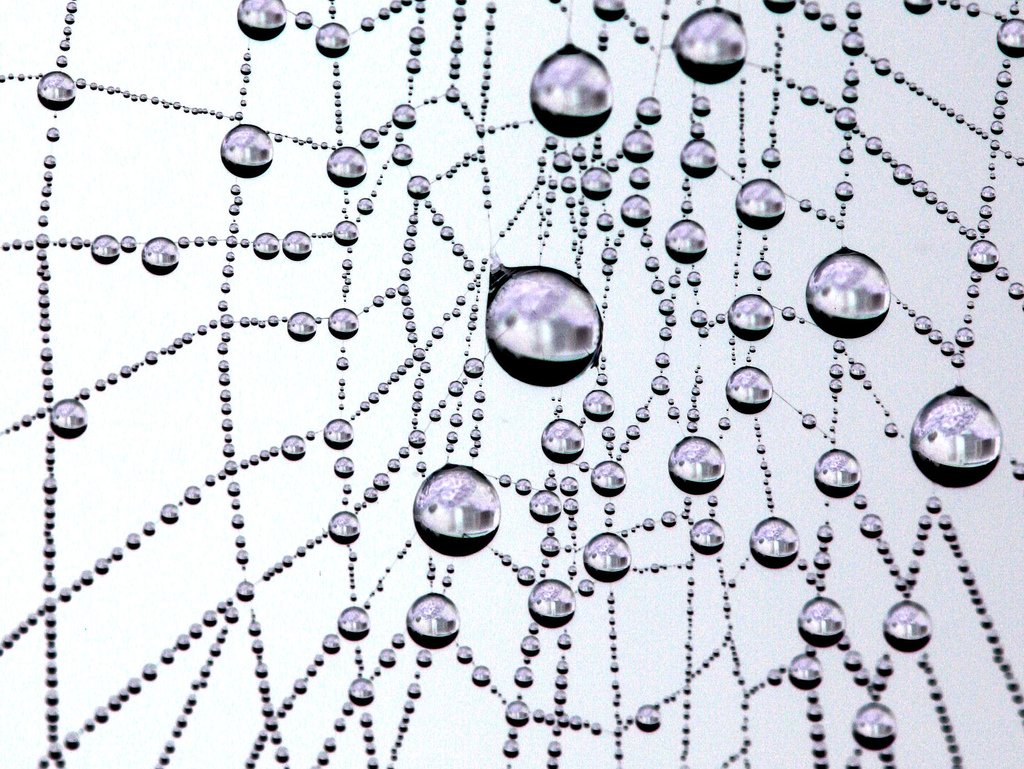 Хелицеры – 
видоизмененные конечности, с острым коготком заканчивающиеся ядовитой железой
Педипальпы –
 видоизмененные конечности, используемые как щупики и хватательные структуры. 
Дыхальца или стигмы–
дыхательные отверстия, расположенные на брюшке
Ферромоны – 
химические вещества, выделяемые животными для общения с особями своего вида
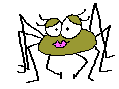 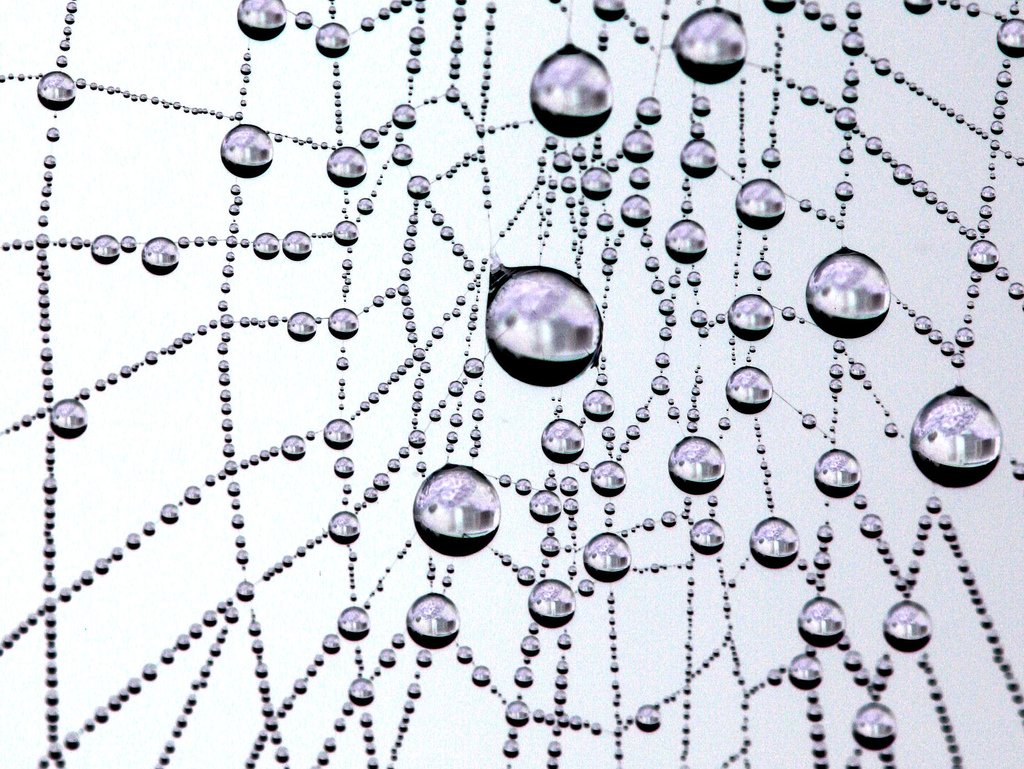 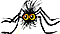 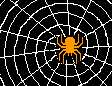